CHỦ ĐỀ II: CÁC PHÉP ĐO
PHẦN III: ĐO THỜI GIAN
ĐƠN VỊ ĐO THỜI GIAN
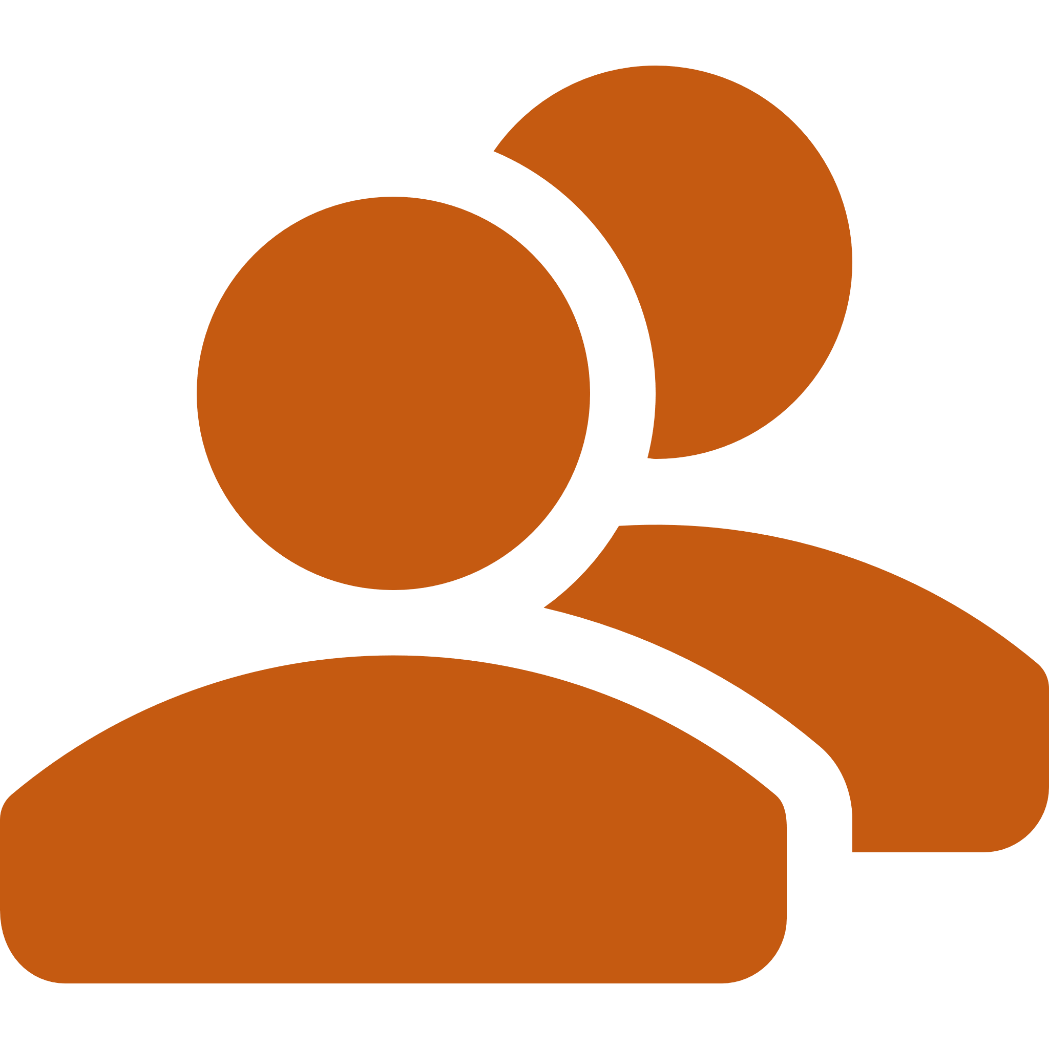 Hình thức: Hoạt động cặp đôi
Thời gian: 3 phút
Nhiệm vụ: Trả lời các câu hỏi sau
H1. Kể tên một số đơn vị dùng để đo
 thời gian mà em biết.
H2. Điền số thích hợp vào chỗ trống:
	1h = ..... phút = .......giây
	2,5h = .... phút = .......giây
	1 ngày = .....giờ = ....... phút
	40 giây = ......phút
ĐƠN VỊ ĐO THỜI GIAN
1 phân = 15s
1 khắc = 15 phút
1 canh = 2 giờ
Tuần trăng
Năm âm lịch
……
giây (s)
1 phút (min) = 60s
1 giờ (h) = 60 phút
1 ngày đêm = 24 giờ
Tuần
Tháng
Năm dương lịch
Thập niên
Thế kỉ
……
DỤNG CỤ ĐO THỜI GIAN
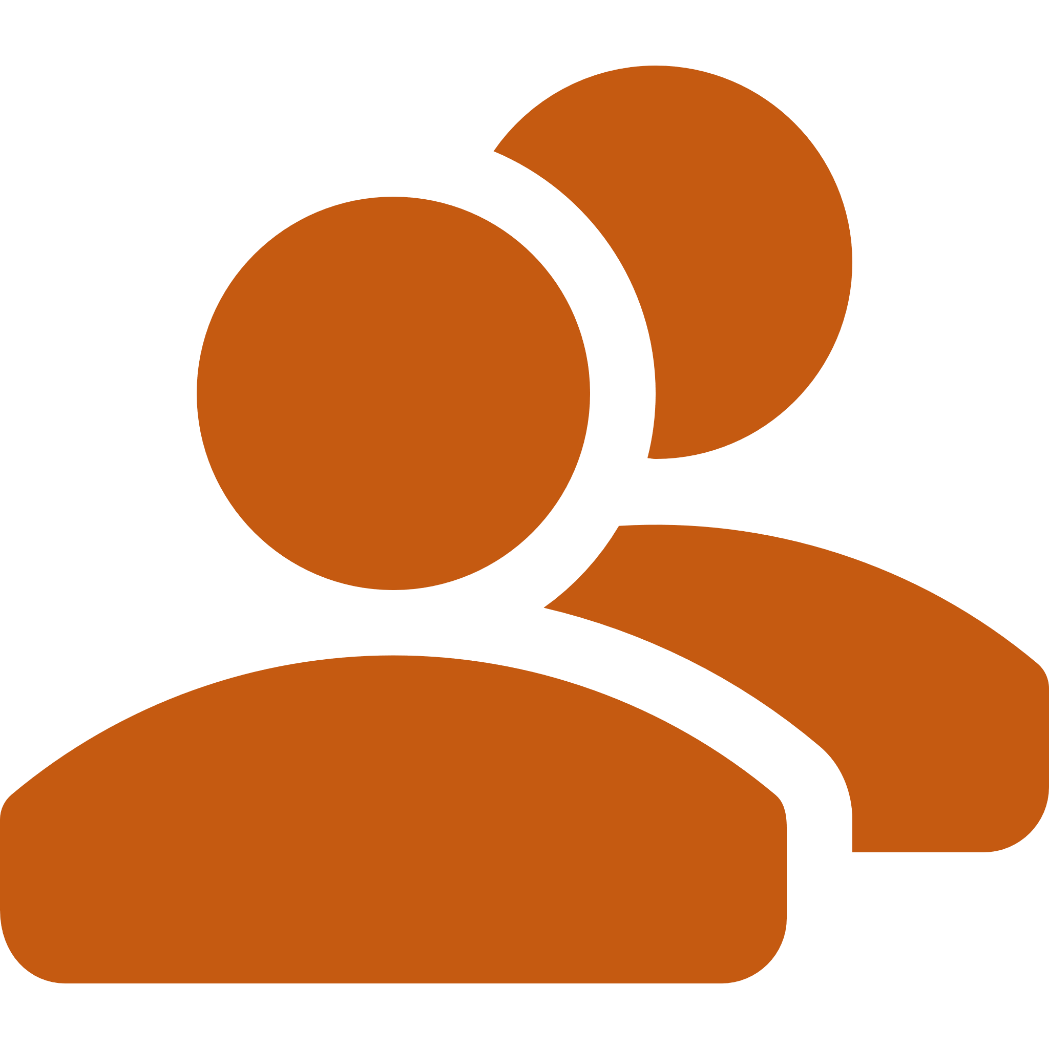 Hình thức: Hoạt động cặp đôi
Thời gian: 3 phút
Nhiệm vụ: Trả lời các câu hỏi sau
H3. Gọi tên dụng cụ dùng đo thời gian. 
H4. Kể tên một số dụng cụ dùng đo thời gian mà em biết.
DỤNG CỤ ĐO THỜI GIAN CỔ
1
5
3
4
2
DỤNG CỤ ĐO THỜI GIAN HIỆN ĐẠI
3
1
5
6
2
4
ĐCNN CỦA DỤNG CỤ ĐO
1
3
2
ĐCNN: 1s
ĐCNN: 0,01s
ĐCNN: 0,2s
ƯU ĐIỂM, HẠN CHẾ CỦA DỤNG CỤ ĐO THỜI GIAN
2
3
1
TÌM HIỂU CÁC BƯỚC ĐO THỜI GIAN
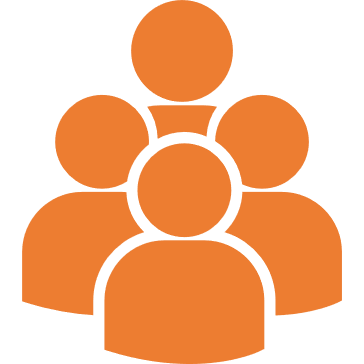 Nhiệm vụ:
Bước 1: Trả lời các câu H1, H2 cá nhân phần bước 1 trong PHT bài 6: ĐO THỜI GIAN.
Bước 2: Hoạt động nhóm theo bàn để trả lời câu hỏi H3 trong bước 1 và hoàn thiện bước 2 trong PHT bài 6: ĐO THỜI GIAN.
CÁC BƯỚC ĐO THỜI GIAN BẰNG ĐỒNG HỒ ĐIỆN TỬ
Khi đo thời gian của một hoạt động, ta cần:
Ước lượng khoảng thời gian cần đo.
 Nhấn nút Reset (thiết lập) để đưa đồng hồ bấm giây về số 0 trước khi tiến hành đo.
 Nhấn nút star (bắt đầu)  để bắt đầu tính thời gian.
 Nhấn nút stop (kết thúc) đúng thời điểm để kết thúc sự kiện.
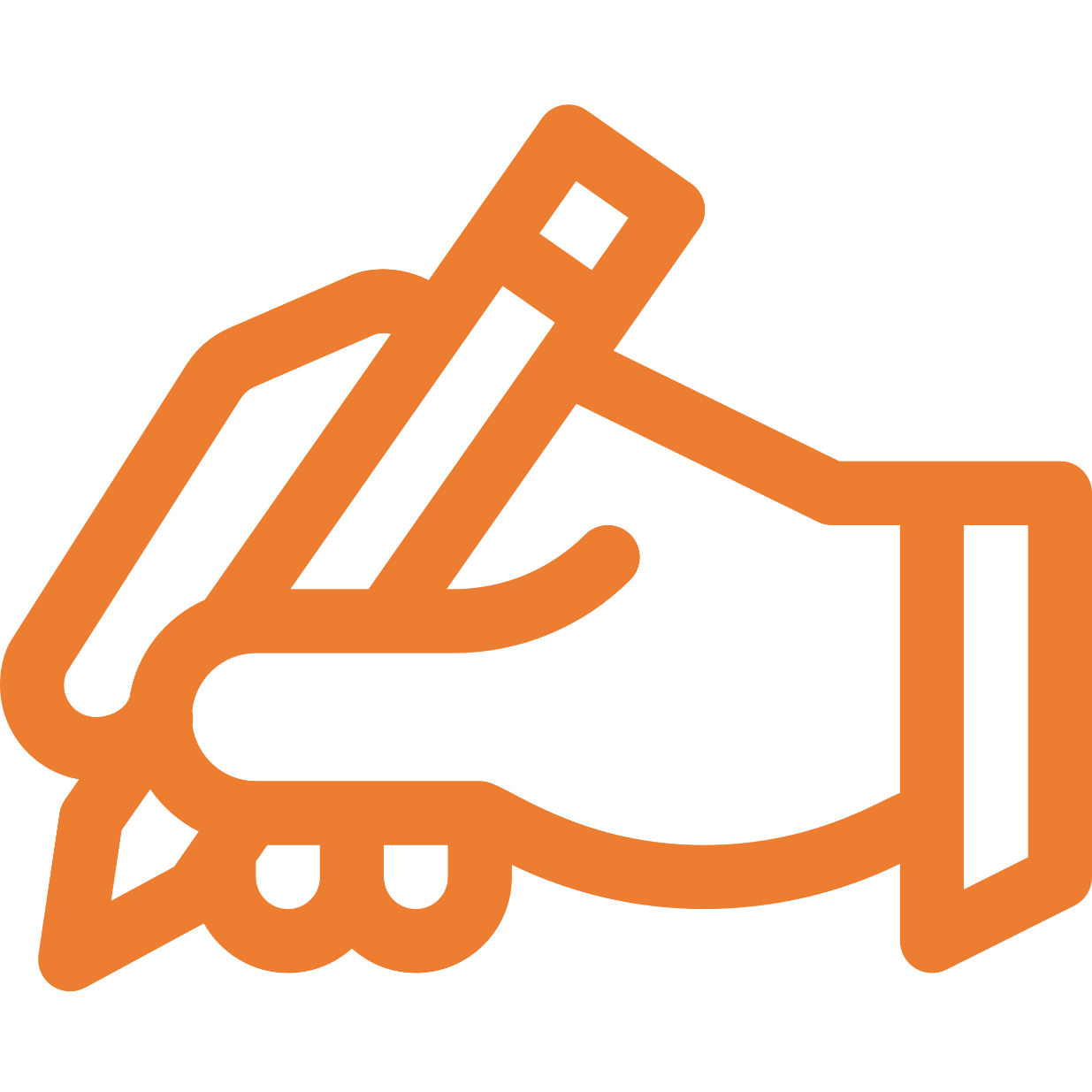 THỰC HÀNH ĐO THỜI GIAN
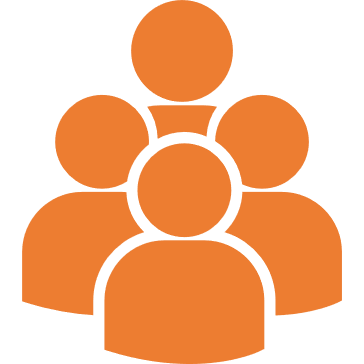 Hình thức: HS làm việc theo nhóm theo bàn.
Nội dung: Đo thời gian học sinh di chuyển từ cuối lớp đến bục giảng.
Nhiệm vụ: 
HS thực hành và hoàn thiện bước 3 trong PHT bài 6: ĐO THỜI GIAN.
Báo cáo kết quả thực hành.
CỦNG CỐ
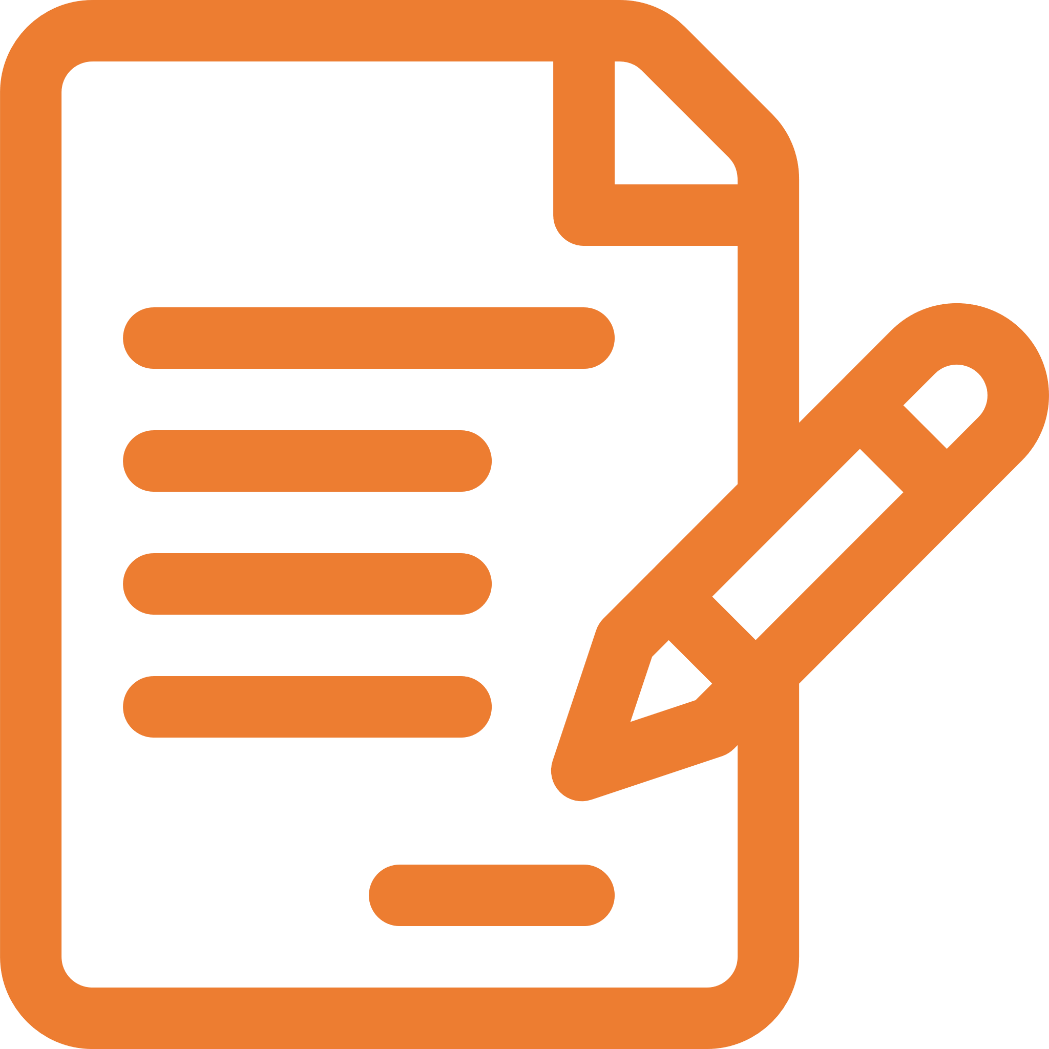 Hình thức: HS làm việc cá nhân.
Nhiệm vụ: 
	2.1. Viết 3 nội dung con ấn tượng nhất trong giờ học vào mục con đã học được trong PHT KWL.
	2.2. Tóm tắt nội dung bài học dưới dạng sơ đồ tư duy.
NHIỆM VỤ VỀ NHÀ
Hình thức: HS làm việc cá nhân.
Nhiệm vụ: 
	CHẾ TẠO ĐỒNG HỒ MẶT TRỜI.
Yêu cầu sản phẩm : có thể xác định được thời điểm từ 8h sáng đến 15h chiều vào ngày nắng (sự chênh thời gian so với đồng hồ điện tử là <15 phút)
3. Link tham khảo:
Hướng dẫn làm đồng hồ mặt trời - Xchannel – YouTube
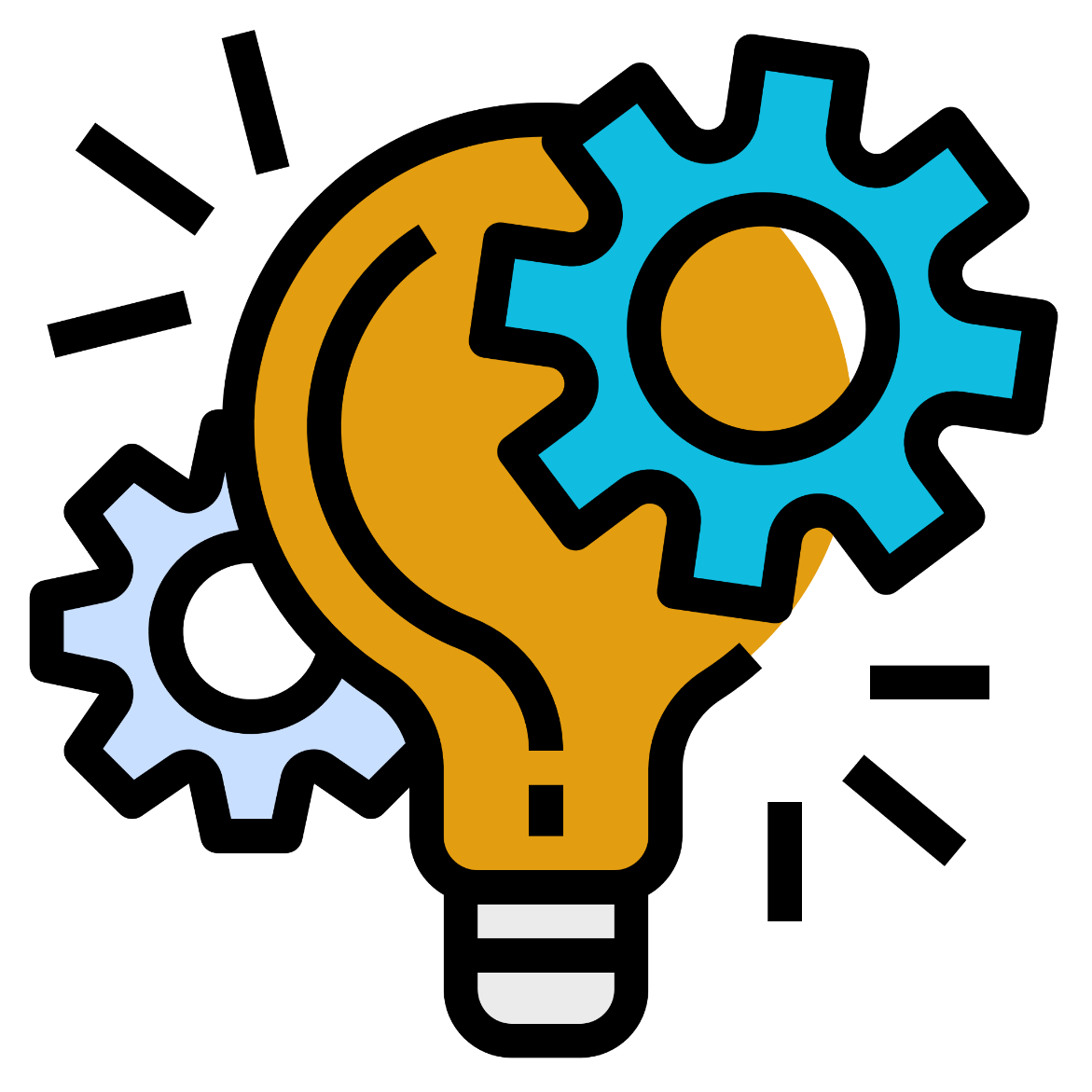